第七单元  角的初步认识
7.2  认识直角、锐角、钝角
┐
┐
┐
┐
┐
┐
┐
┐
┐
┐
WWW.PPT818.COM
课题引入
直角
直角
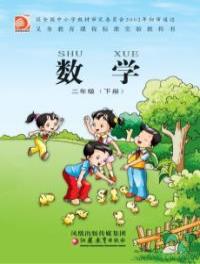 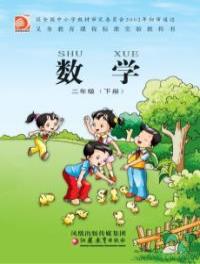 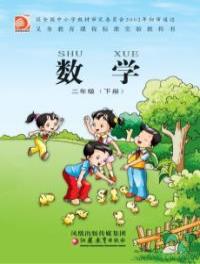 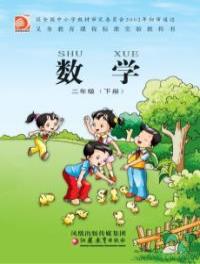 直角三角尺
直角
直角
›
钝角          直角            锐角
›
教学新知
认识直角：与三角尺上最大的角一样的角，是直角。
认识钝角和锐角：用三角尺上的直角去比一比，比直角小的是锐角，比直角大的是钝角。
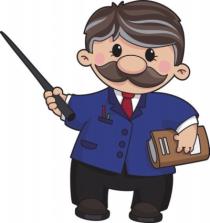 知识要点
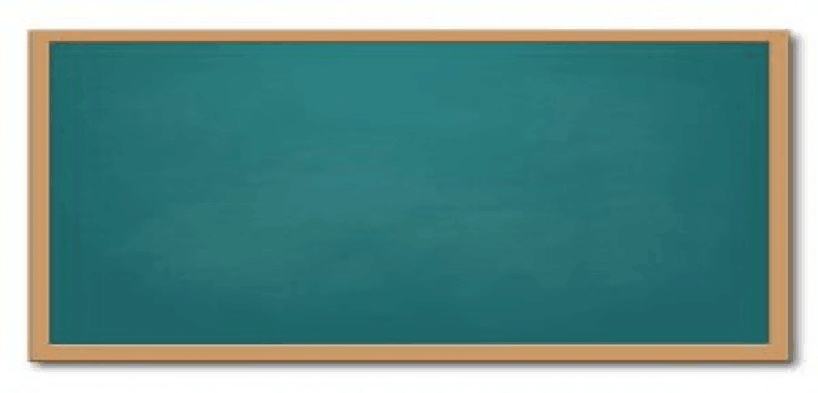 1.初步认识直角、锐角和钝角，会借助三角尺上的直角辨认直角、锐角和钝角，培养初步的比较、分析和推理能力，
2.使学生在认识直角、锐角和钝角的过程中，展开合理想象，进一步发展学生的空间观念。
知识梳理
知识点1：认识直角：与三角尺上最大的角一样的角，是直角。
【例】将一张不规则的纸片，对折一次，再交换方向对折一次，得到了一个怎样的角？
【讲解】将一张不规则的纸片，对折一次，再交换方向对折一次，得到了一个直角。
【方法小结】直角都是同样大小的，同三角尺上最大的角一样的角都是直角，直角用“┐”符号表示。
知识梳理
【小练习】用三角尺画出两个直角，并标上直角符号。
【参考答案】
┐
┐
(2)
(1)
知识点2：认识钝角和锐角：用三角尺上的直角去比一比，比直角小的是锐角，比直角大的是钝角。
【例】下面的角分别是什么角？
知识梳理
(1)
(2)
【讲解】 用三角尺上的直角去比一比，发现第一个角比直角小，是锐角；第二个角比直角大，是钝角。
【方法小结】判断角的大小时：有些角能够直接看出它们比直角小或者比直角大，就可以直接进行判断。如果不能通过观察直接作出判断，可以用三角尺上的直角去比一比，比直角小的是锐角，比直角大的是钝角。
知识梳理
【小练习】
分别画一个锐角和钝角。
【参考答案】
(2)
(1)
锐角
钝角
课堂练习
1.说一说，什么是角？角的大小与什么有关？
边
【参考答案】角有一个顶点和两条边。角的大小：与边叉开的程度有关，与所画边的长短无关。
顶点
边
2.画一画：画出一个角，并标上角各部分名称。
【参考答案】
课堂练习
3.连一连。
直角                    钝角                  锐角
课堂练习
4.想一想，填一填。
（           ）时整钟面上的分针和时针形成直角；5时整，整钟面上的分针和时针形成（     ）角；2时整，整钟面上的分针和时针形成（     ）角。
9时或3
钝
锐
5.数一数，填一填。
上图中有（     ）个直角，（     ）个锐角，（     ）钝角。
2
1
1
课堂练习
6.用直角符号标出图形中的直角。
┐
┐
┐
┐
┐
┐
┐
┐
┐
┐
【参考答案】如图所示。
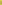 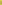 课后习题
1.填空。
（1）一个直角有（     ）个顶点和（     ）条边。
（2）比直角大的角是（     ）角；比直角小的是（     ）角。
（3）长方形、正方形都有（    ）个直角。
1
2
钝
锐
4
2.量一量，比一比。
（    ）角   （     ）角   （    ）角      （     ）角
直
直
锐
钝
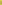 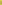 课后习题
3.标出下面图形中的直角。
（    ）角
（    ）角
┐
┐
┐
┐
（    ）角
（    ）角
【参考答案】如图所示。
4.标出图形中角的名称，是直角的标上直角符号。
直
钝
┐
直
锐
┐
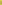 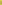 课后习题
5.数一数，填一填。
2
4
图中有（     ）个锐角；（     ）个钝角；（     ）个直角。
10
6.动手试一试：把一个长方形剪去一个角后，还剩几个角？
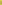 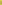 课后习题
【参考答案】7.3个或4个或5个 如图：